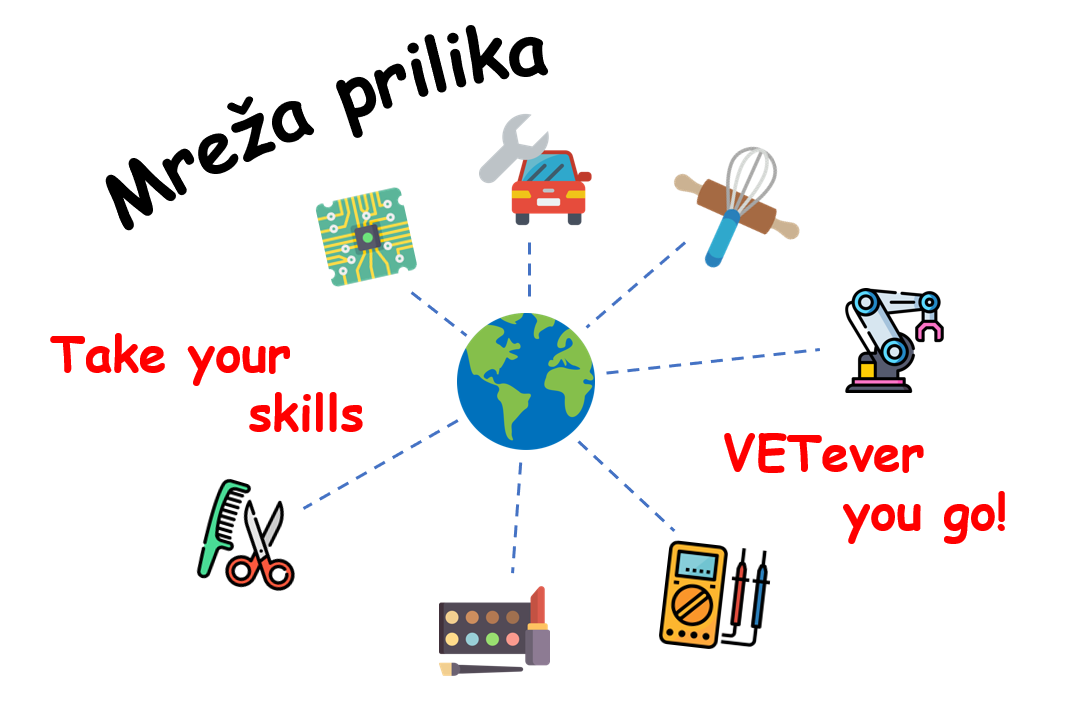 Erasmus+ KA121 projekt
Mreža prilika 2023
Branko Pleadin
Filip Adaković
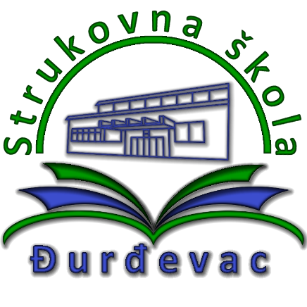 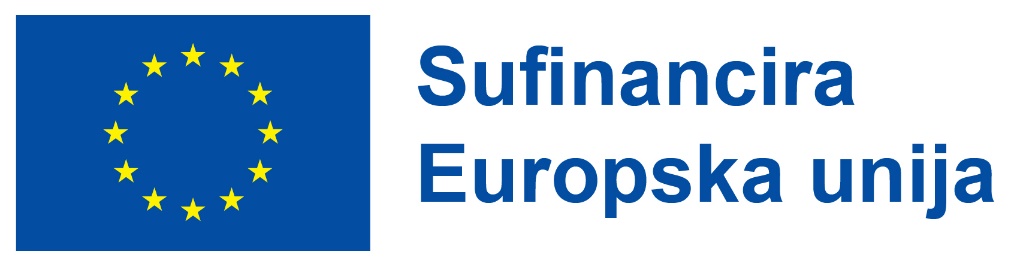 O projektu
trajanje projekta: 1.6.2023. - 31.8.2024.
odobreni iznos: 79.447,00 EUR
predviđene aktivnosti:
stručna praksa u inozemstvu za ukupno 30 učenika
4 nastavnika u pratnji
1 nastavnik na stručnom usavršavanju u inozemstvu
1 nastavnik na aktivnosti poučavanja i osposobljavanja
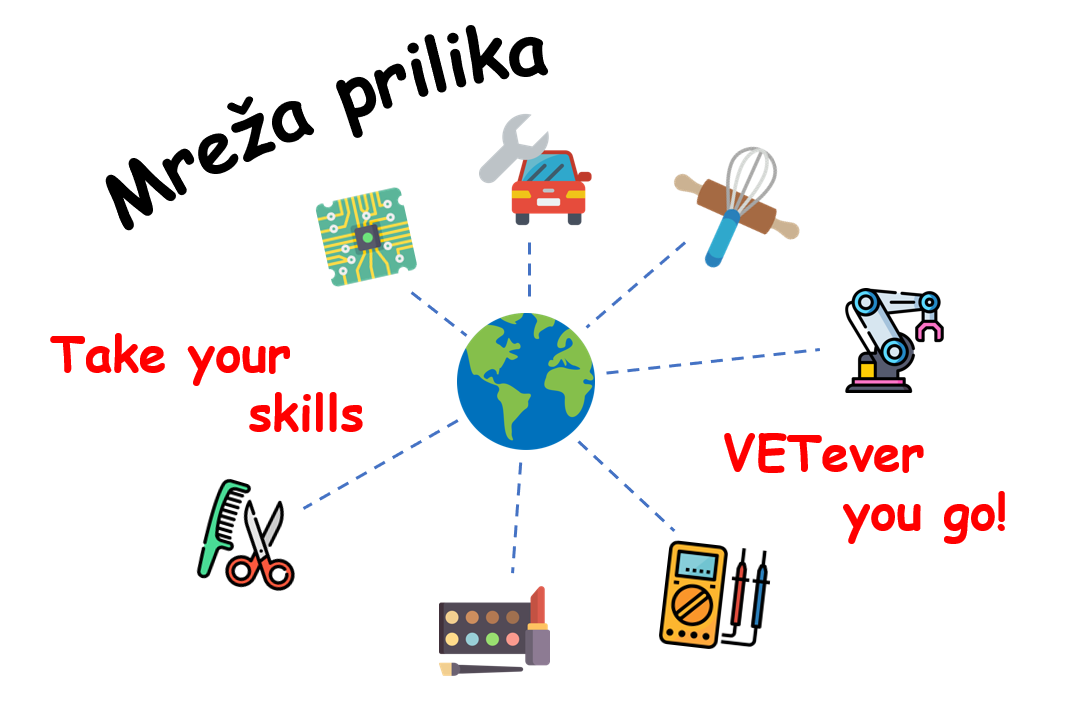 Mobilnost učenika (Lipnik nad Bečvou, Češka)
partnerska ustanova:
Střední škola elektrotechnická, Lipník nad Bečvou
4 učenika 3. razreda zanimanja tehničar za računalstvo
stručna praksa u školskim praktikumima
trajanje: 2 tjedna
planirano vrijeme provedbe:
14.-27. travnja 2024.
broj nastavnika u pratnji: 1 nastavnik
način putovanja: auto ili kombi vozilo
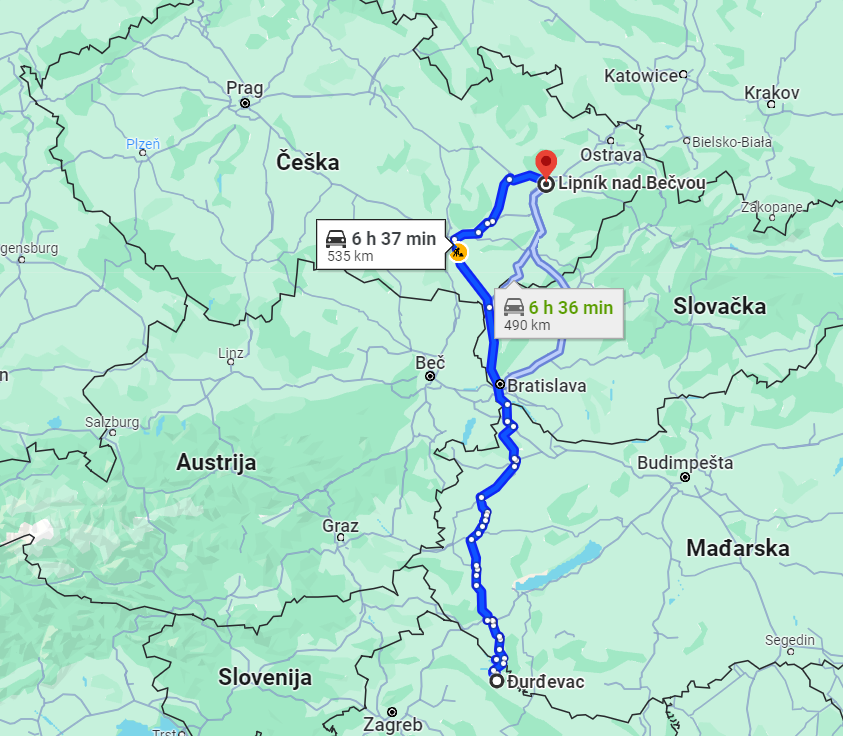 Financiranje sudjelovanja na mobilnosti:
Sudjelovanje na mobilnosti sufinancirano je sredstvima programa Europske unije Erasmus+.
Sudionicima mobilnosti bit će pokriveni troškovi putovanja i životni troškovi za vrijeme trajanja mobilnosti.
Višak sredstava koji ostane nakon uplate smještaja i prehrane učenika u inozemstvu škola će isplatiti sudionicima mobilnosti nekoliko tjedana prije odlaska na mobilnost.
Način odabira sudionika:
javni natječaj (objava na web stranici škole)
kriteriji:
opći uspjeh iz prethodnog razreda
zaključne ocjene iz 3 predmeta struke i stranog jezika u prethodnom razredu
redovitost pohađanja nastave u prethodnom razredu
odgojne mjere zbog povreda dužnosti
sudjelovanje u izvannastavnim aktivnostima u prethodnom razredu
sudjelovanje u natjecanjima u prethodnom razredu
čimbenici koji učenika stavljaju u nepovoljniji položaj u odnosu na druge učenike:
npr. poteškoće u učenju (bilo koje vrste, dokazivo odgovarajućom dokumentacijom), ozbiljniji zdravstveni problemi (dokazivo temeljem odgovarajuće liječničke dokumentacije), slabija imovinska situacija u obitelji (npr. ako je učenik je član kućanstva koje je korisnik zajamčene minimalne naknade ili pomoći za uzdržavanje sukladno propisima kojim se uređuje područje socijalne skrbi), učenik putnik iz udaljenog mjesta stanovanja, pripadnici nacionalnih manjina, neka druga vrsta poteškoća, itd.
1. faza odabira:
bodovanje prema jasno definiranim kriterijima navedenima u natječaju
formiranje liste potencijalnih sudionika (4 - 5 učenika više od planiranog broja)
2. faza odabira:
procjena motivacije, zalaganja, stručnog i jezičnog predznanja te organizacijskih sposobnosti pojedinih učenika
3. faza odabira:
upitnik vezan uz procjenu stupnja informiranosti o projektnim aktivnostima te procjenu učenikovih društvenih i psiholoških vještina te snalaženja u novom okruženju i novonastalim situacijama
Nakon zadnje faze selekcije povjerenstvo će formirati rang listu odabranih i rezervnih kandidata za sudjelovanje na mobilnosti.
Obaveze odabranih sudionika (uključujući i rezervne):
dostavljati sve potrebne podatke i dokumentaciju na zahtjev projektnog tima
prema uputama projektnog tima izvršiti sve pripremne organizacijske obaveze
sudjelovati u organizacijskim, pedagoško-kulturološkim, stručnim, informatičkim i jezičnim pripremama prije odlaska na mobilnost
sudjelovati na informativnim sastancima o tijeku pripremnih aktivnosti za odlazak na mobilnost (obavezno i za roditelje/skrbnike)
tijekom boravka na mobilnosti izvršavati sve predviđene obaveze
nakon povratka s mobilnosti ispuniti popratno izvješće
sudjelovati u događanjima vezanima uz širenje rezultata projekta
redovito, na zahtjev projektnog tima, popunjavati evaluacijske upitnike
Pripreme za učenike prije mobilnosti:
u razdoblju od veljače do travnja 2024.:
stručne pripreme – sadržaj vezan uz predviđene sadržaje stručne prakse u inozemstvu
pedagoško-kulturološke pripreme
informatičke pripreme
jezične pripreme
organizacijske pripreme
financijske pripreme
dodatne pripreme (po potrebi)
Organizacijske obaveze učenika i roditelja/skrbnika:
suglasnost roditelja/skrbnika za maloljetne sudionike prije njihova sudjelovanja u bilo kojoj aktivnosti mobilnosti
privole roditelja/skrbnika u vezi obrade osobnih podataka sudionika za svrhe projekta
ishođenje Europske kartice zdravstvenog osiguranja (EKZO)
dostava medicinske dokumentacije (u slučaju težih bolesti učenika)
životopis učenika (u Europass formatu)
potpisivanje ugovora o provedbi mobilnosti
ugovaranje posebnog bankovnog računa za učenike (radi isplate džeparca)
ostalo….
Obaveze Strukovne škole Đurđevac:
popunjavanje i priprema sve potrebne dokumentacije
organiziranje priprema za učenike
ugovaranje osiguranja sudionika mobilnosti (putno zdravstveno, od nezgode, od odgovornosti)
organiziranje prijevoza, smještaja i prehrane učenika
dogovaranje sadržaja stručne prakse i kulturoloških aktivnosti
komunikacija s inozemnim partnerskim ustanovama
osiguranje pratnje učenicima i nadzora za vrijeme rada na stručnoj praksi
ostalo…
Dokumentacija nakon mobilnosti:
potvrda ustanove primateljice o sudjelovanju na mobilnosti
potvrda Europass Mobility
priznavanje sadržaja stručne prakse (ishoda učenja) u okviru vježbi iz strukovnih predmeta ili stručne prakse
Hvala na pozornosti!
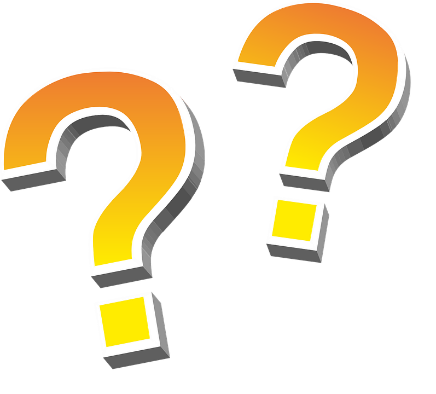 Voditelji projekta:

Branko Pleadin, mag. ing. el.
098 942 92 44
branko.pleadin@gmail.com

Filip Adaković, mag. pedagogije i sociologije
099 248 37 22
fadakovi@gmail.com